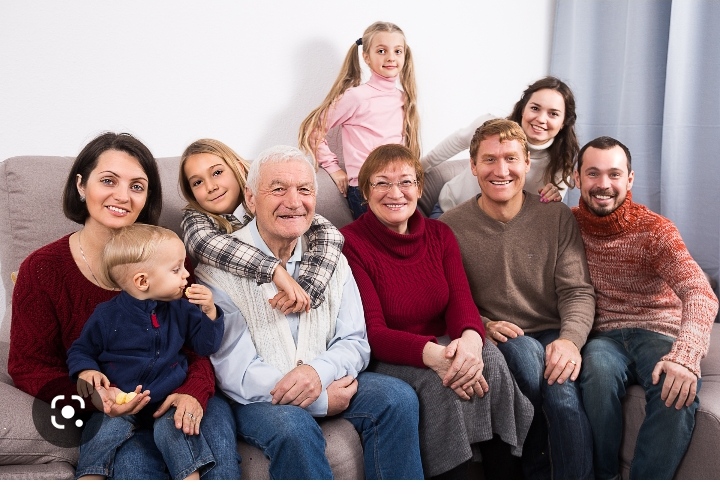 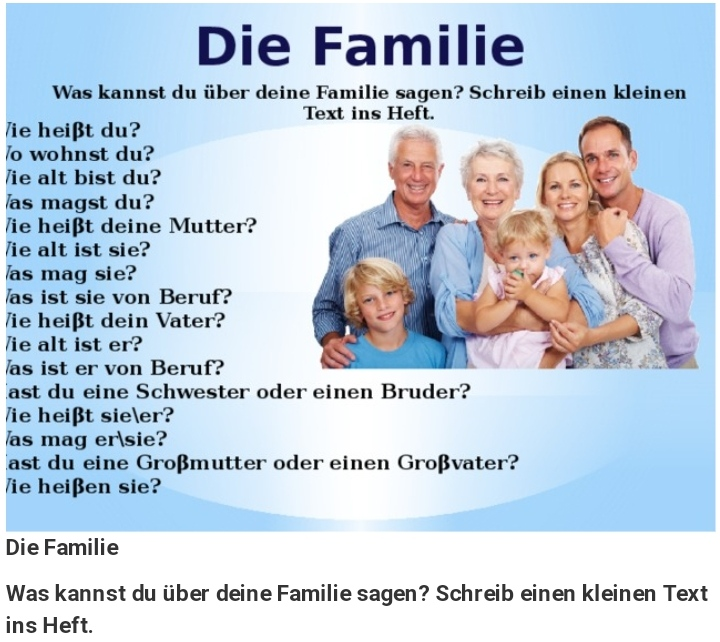 Deutschstunde 3 te Klasse
Die Familie
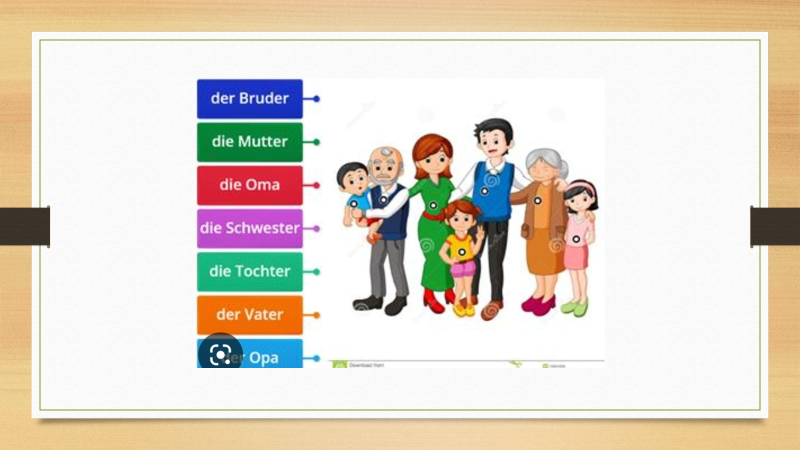 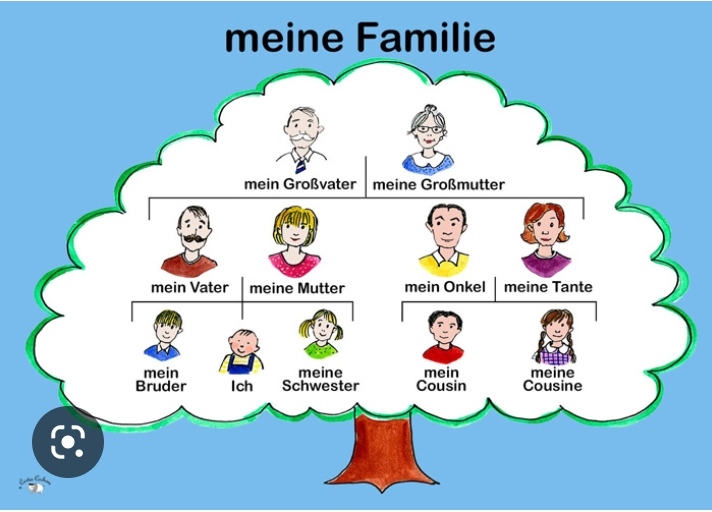 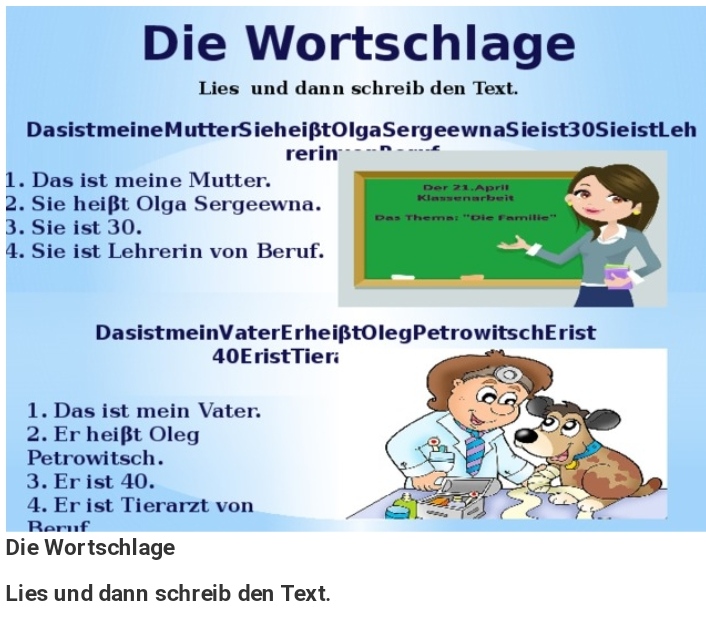 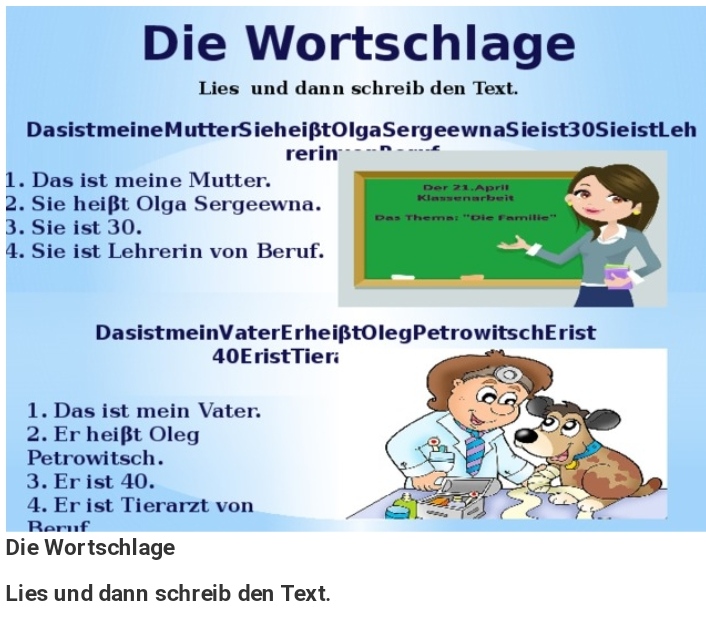 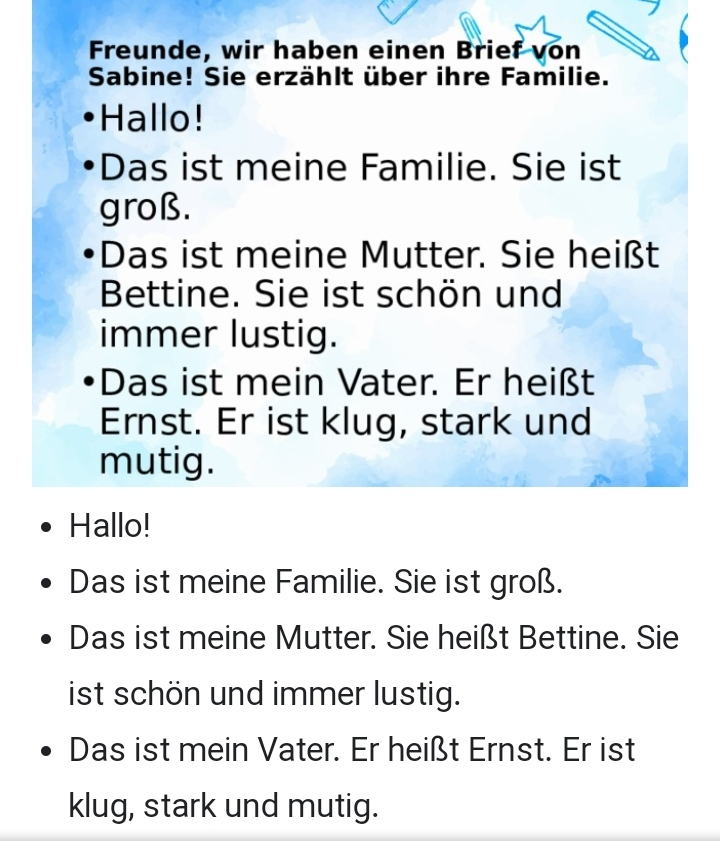 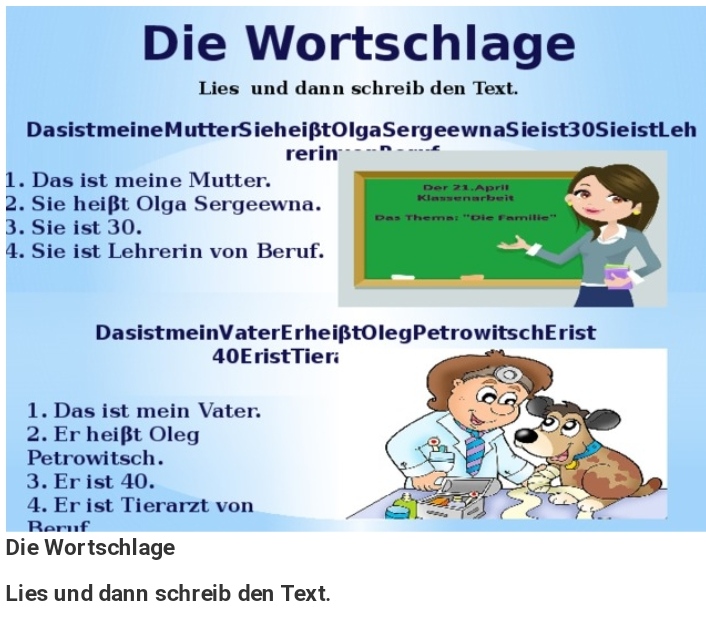 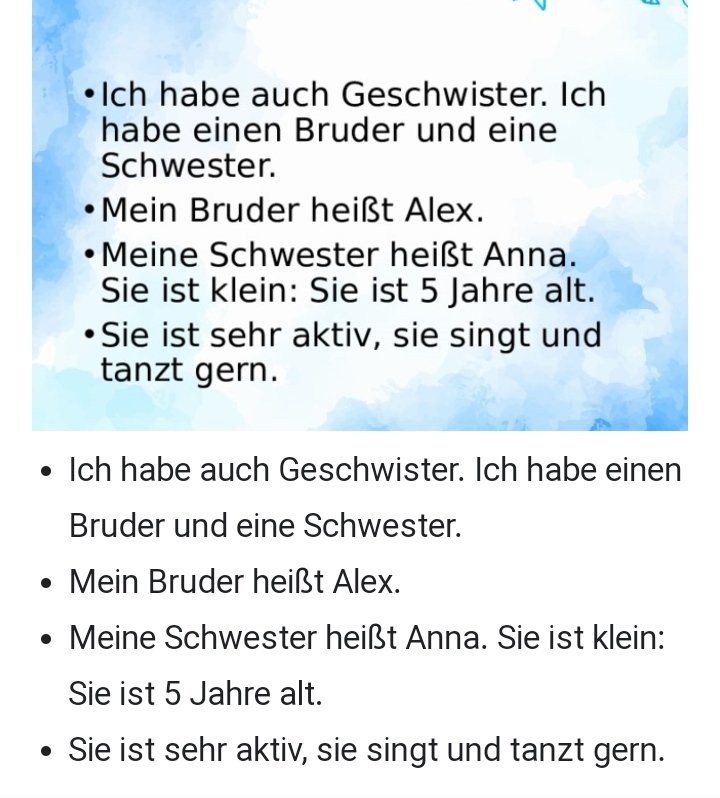 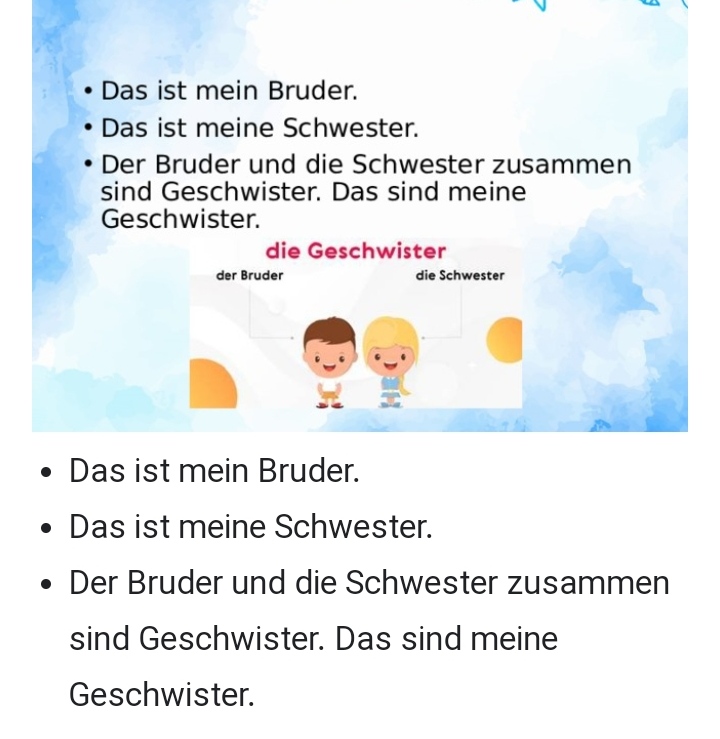 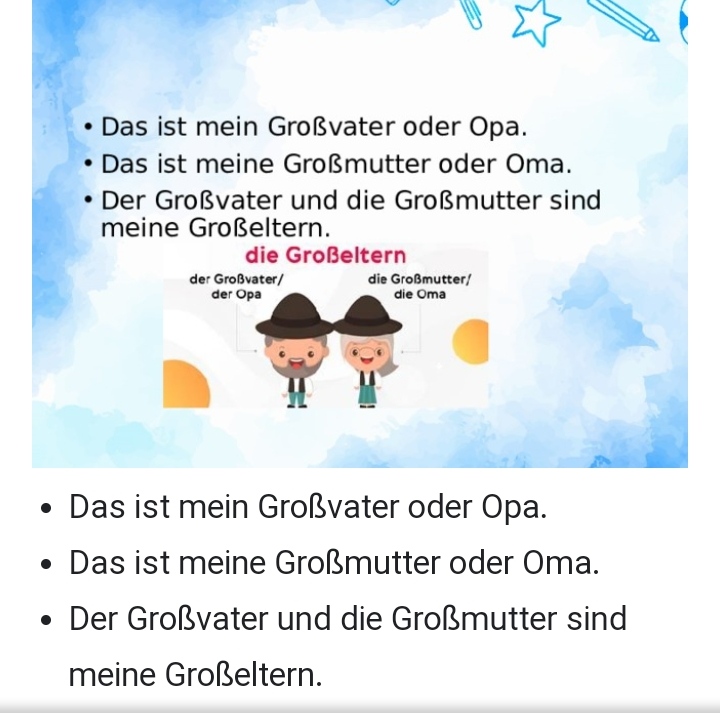 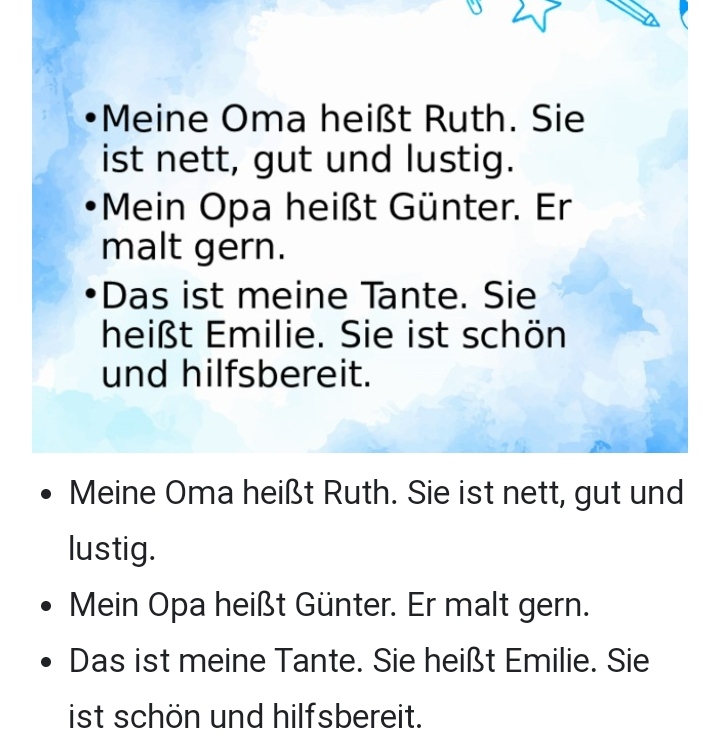 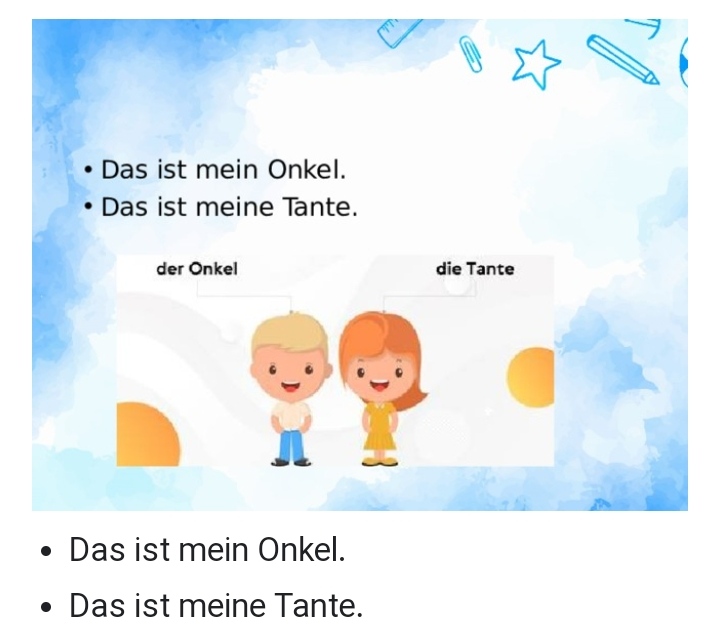 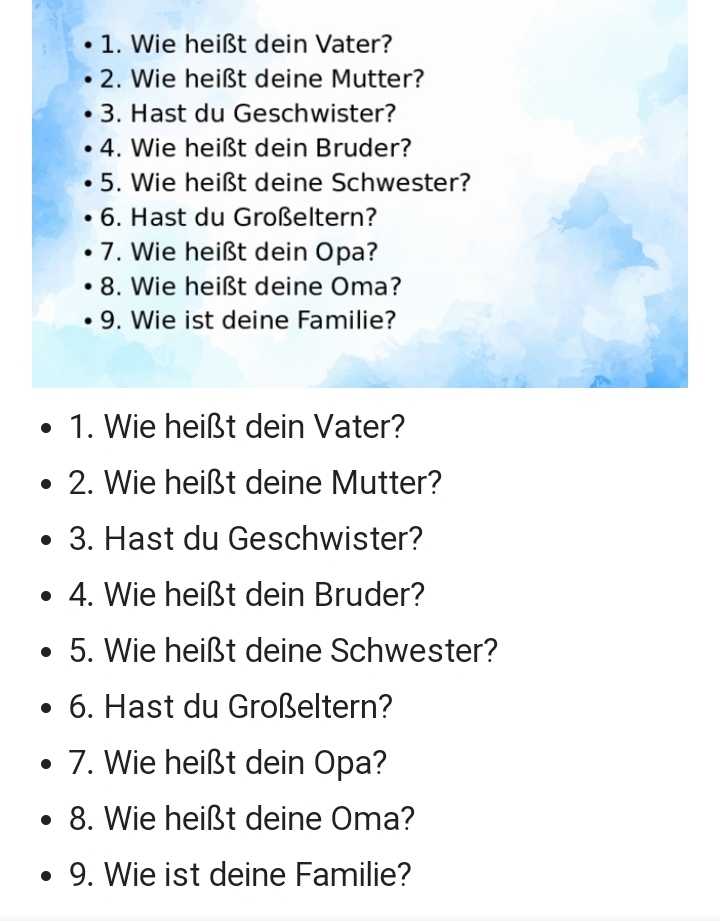 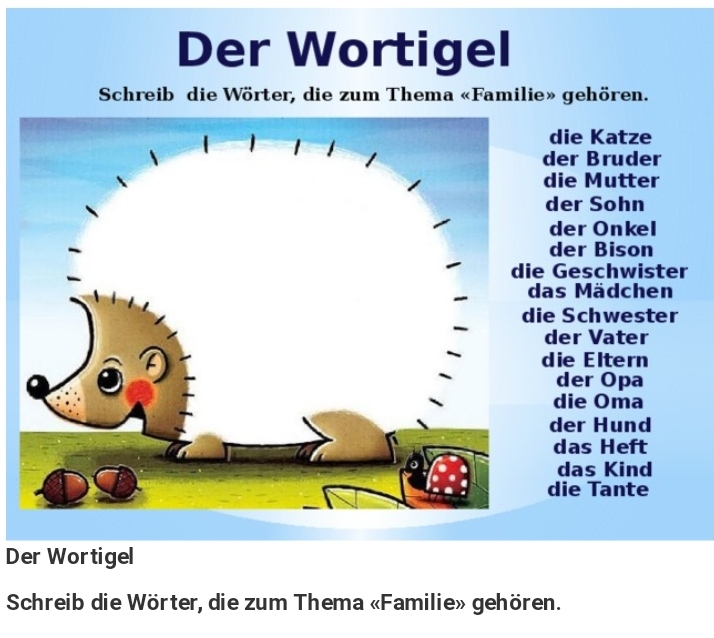 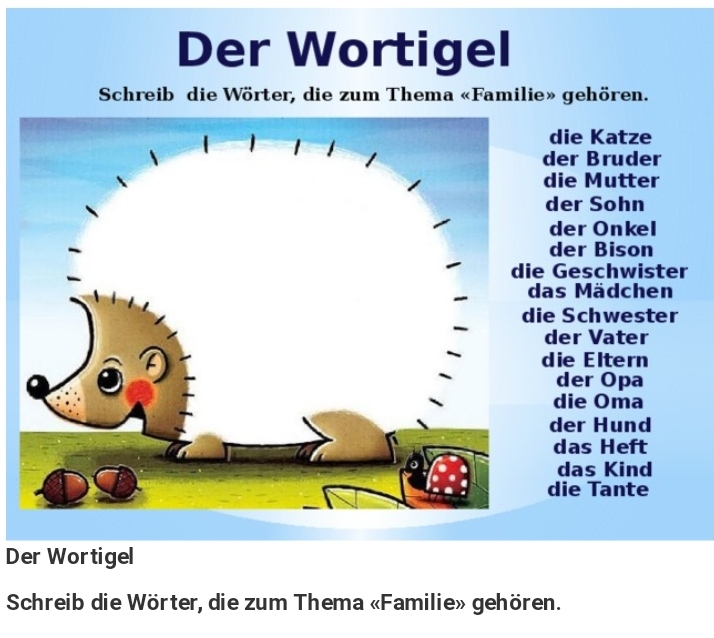 Hausaufgabe
Alles Gute
Bis Bald
Aufwiedersehen
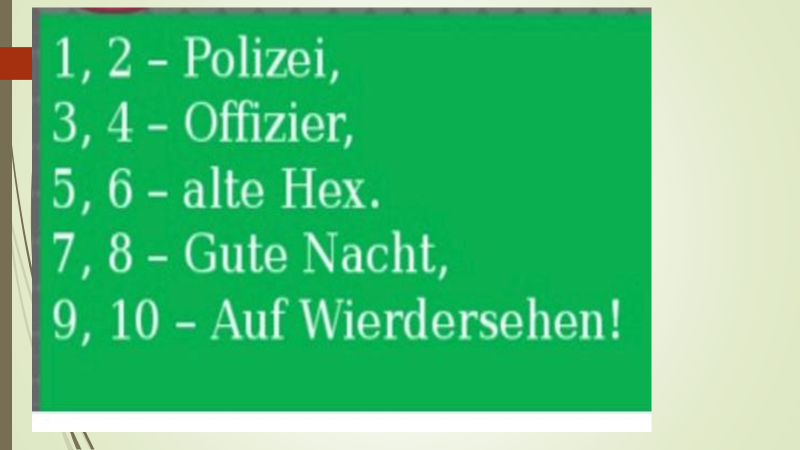